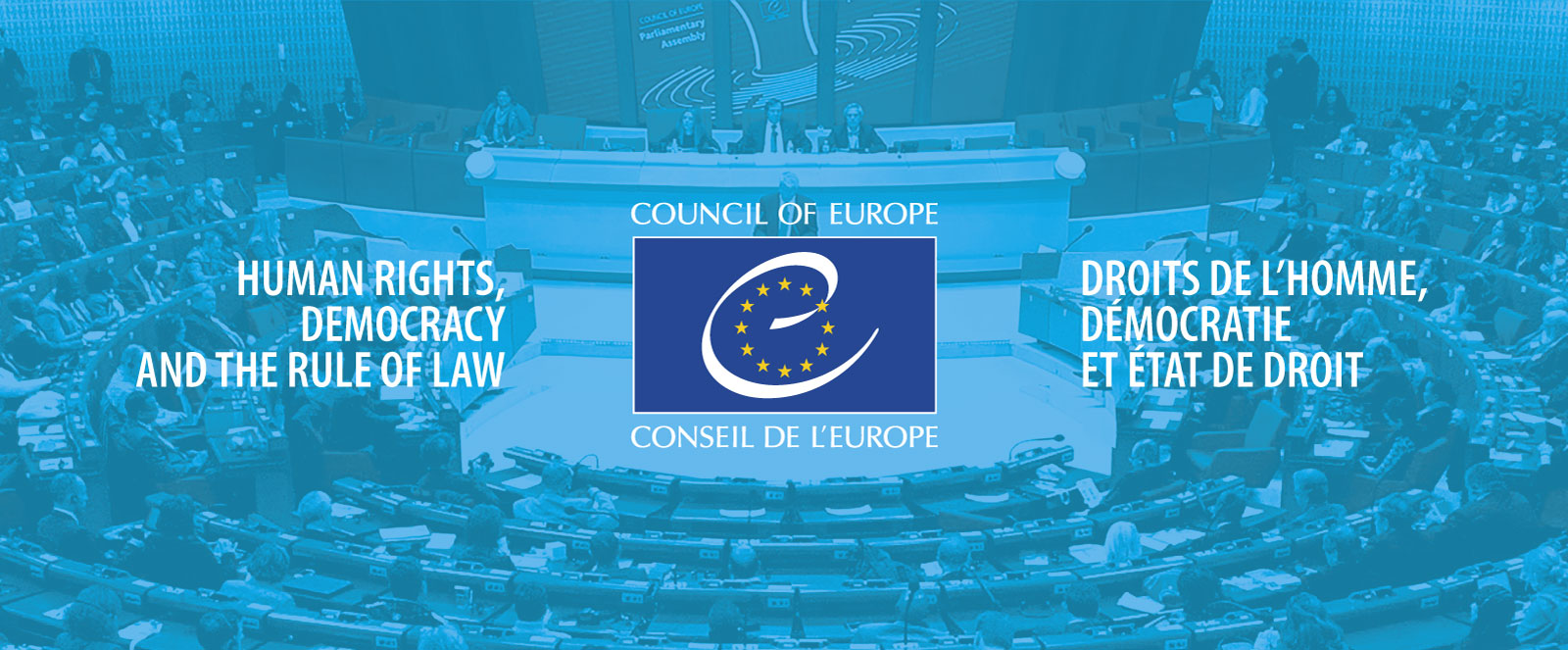 Strategia de comunicare a 
Companiei „Teleradio-Moldova”
Dna Ludmila Andronic – Expertă națională
Dr. David Fernández – Expert internațional
Dr. Roberto Suárez – Expert internațional
28.10.2021
1
Prezentarea de azi
Echipa de proiect
 Interviuri
 Programul proiectului
 Analiza contextului
 Strategia de comunicare externă
 Strategia de comunicare internă
 Întrebări și răspunsuri
2
ECHIPA DE PROIECT
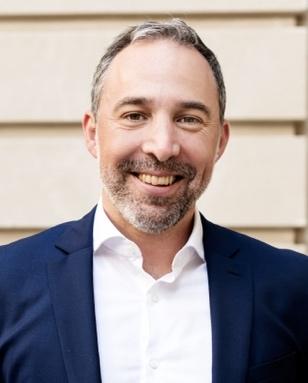 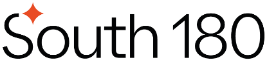 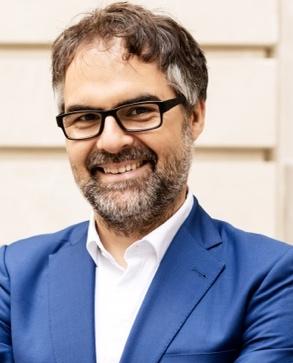 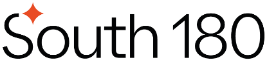 Expert național
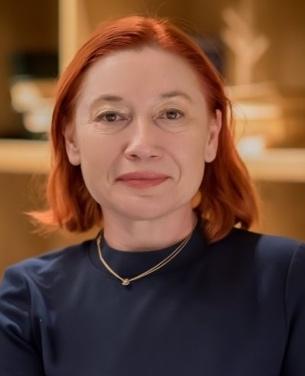 3
INTERVIURI
PERSONALUL TRM
Olga Bordeianu, director general 
Veaceslav Gheoghișenco, director general adjunct (Radio)
Cornelia Stefoglu, director general adjunct (Multimedia)
Ecaterina Stratan, director general adjunct (TV)
Natalia Beregoi, șef al Departamentului Comunicare și Relații Internaționale
Vitalie Cojocaru, șef Departament Marketing
Mihai Scoarță, Departamentul Strategic
 
INTERVIEVAȚI EXTERNI
Violeta Cojocaru, președinte al Consiliului de Supraveghere al TRM
Dumitru Țîra, expert independent
4
PROGRAMUL PROIECTULUI
Piața Media din Moldova
Situația TRM
Atelier strategic de lucru la TRM
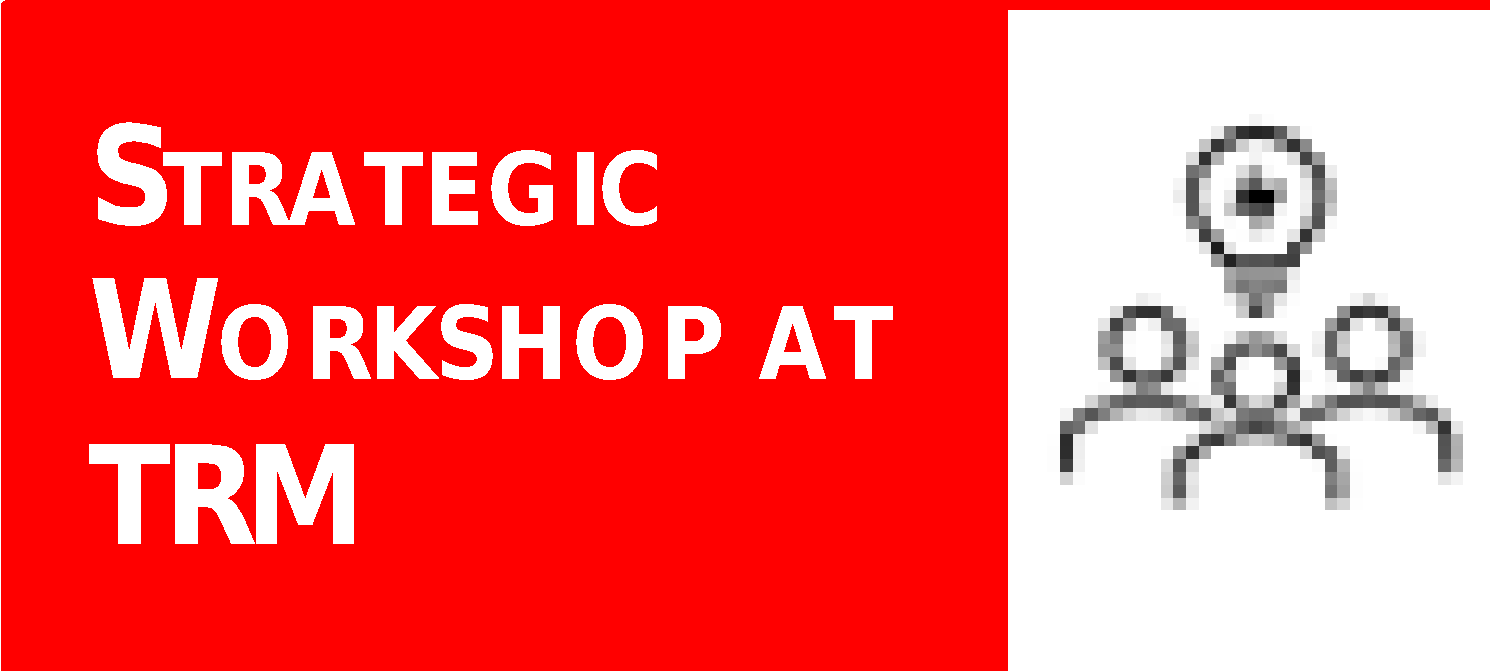 2021
Iulie
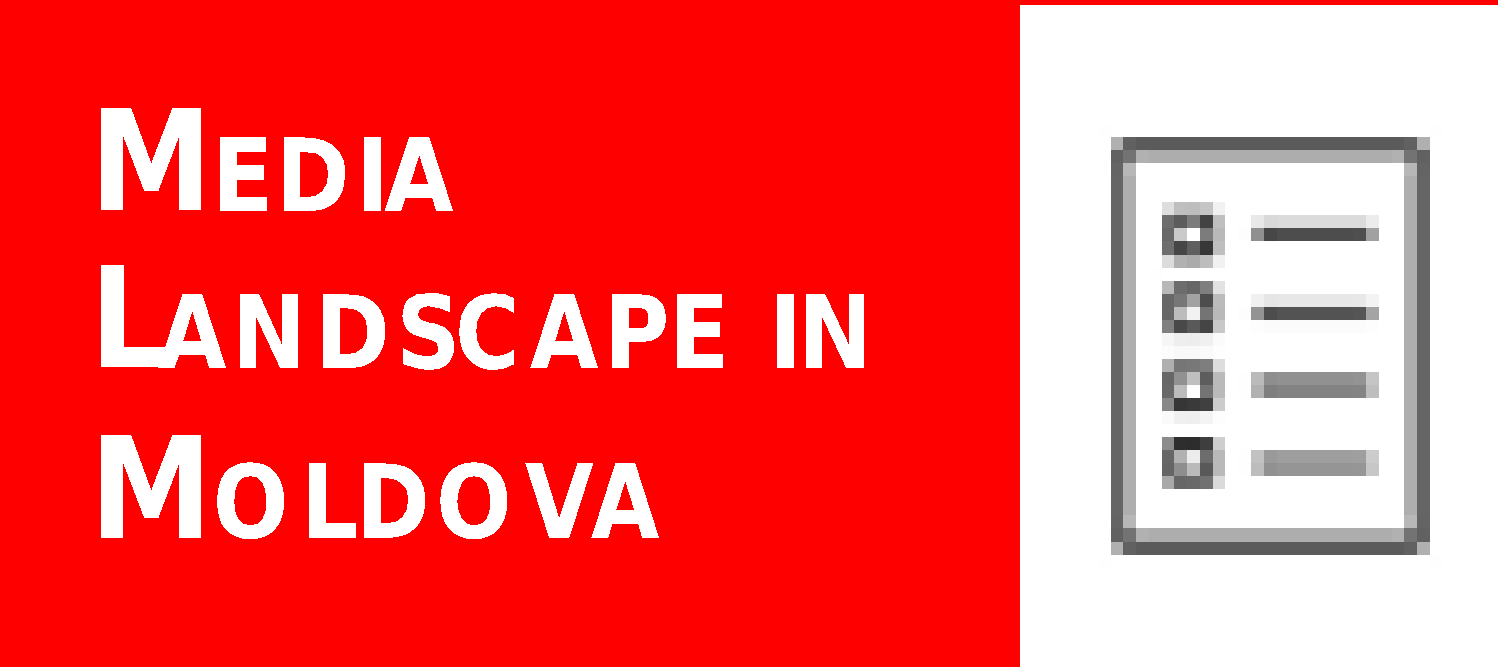 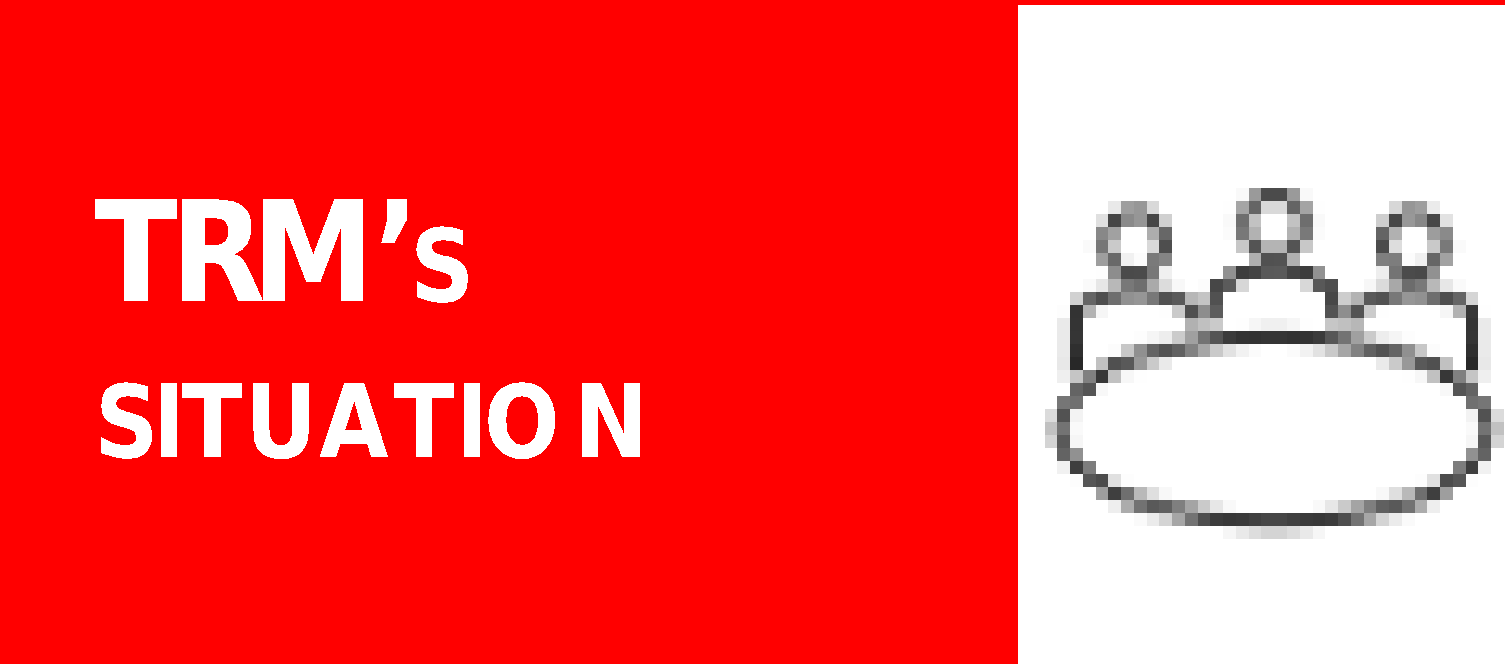 Crearea Strategiei de comunicare
Analiza rezultatelor
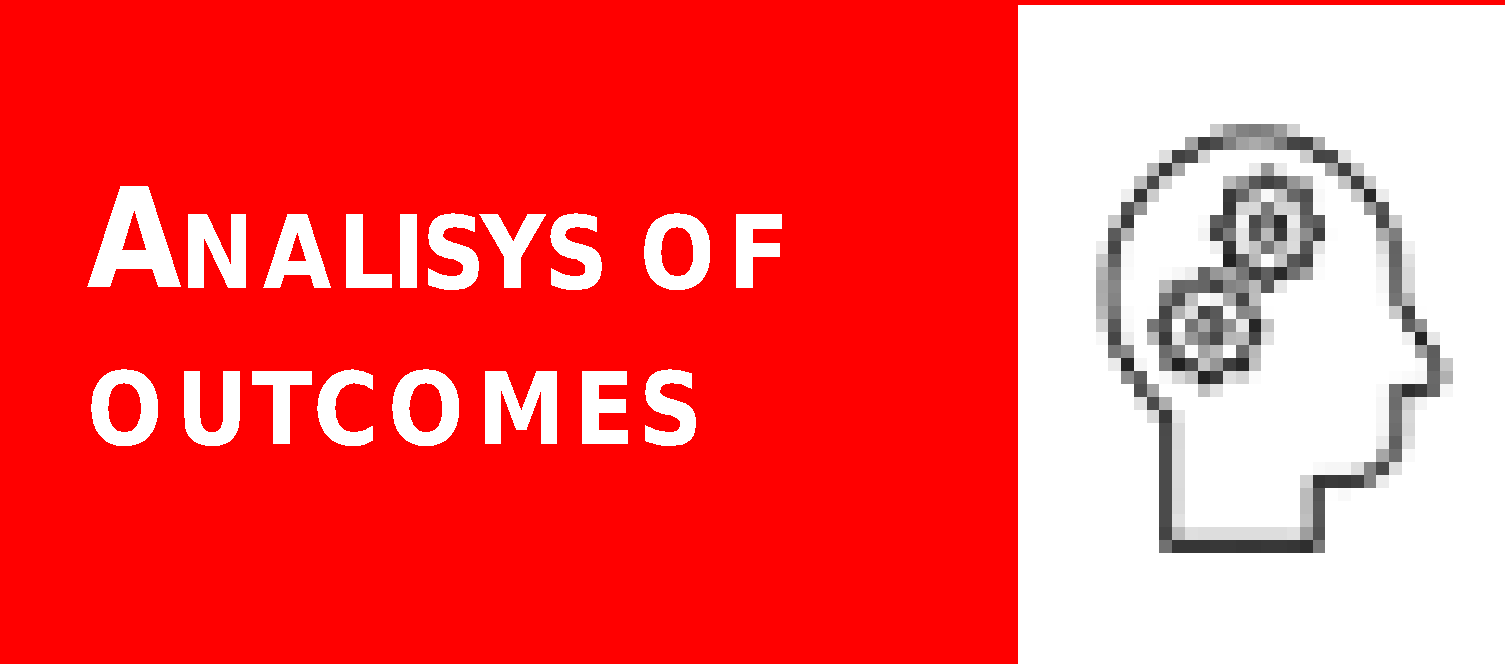 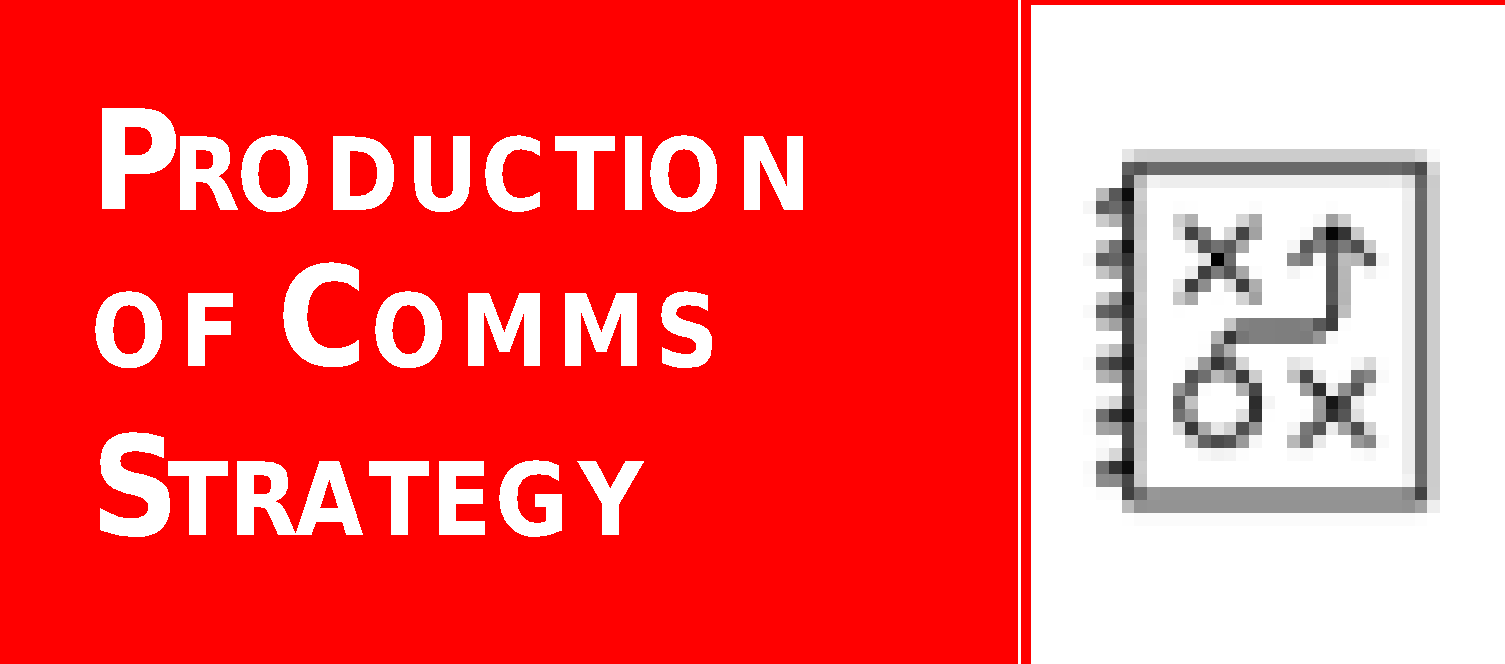 Prezentarea rezultatelor finale
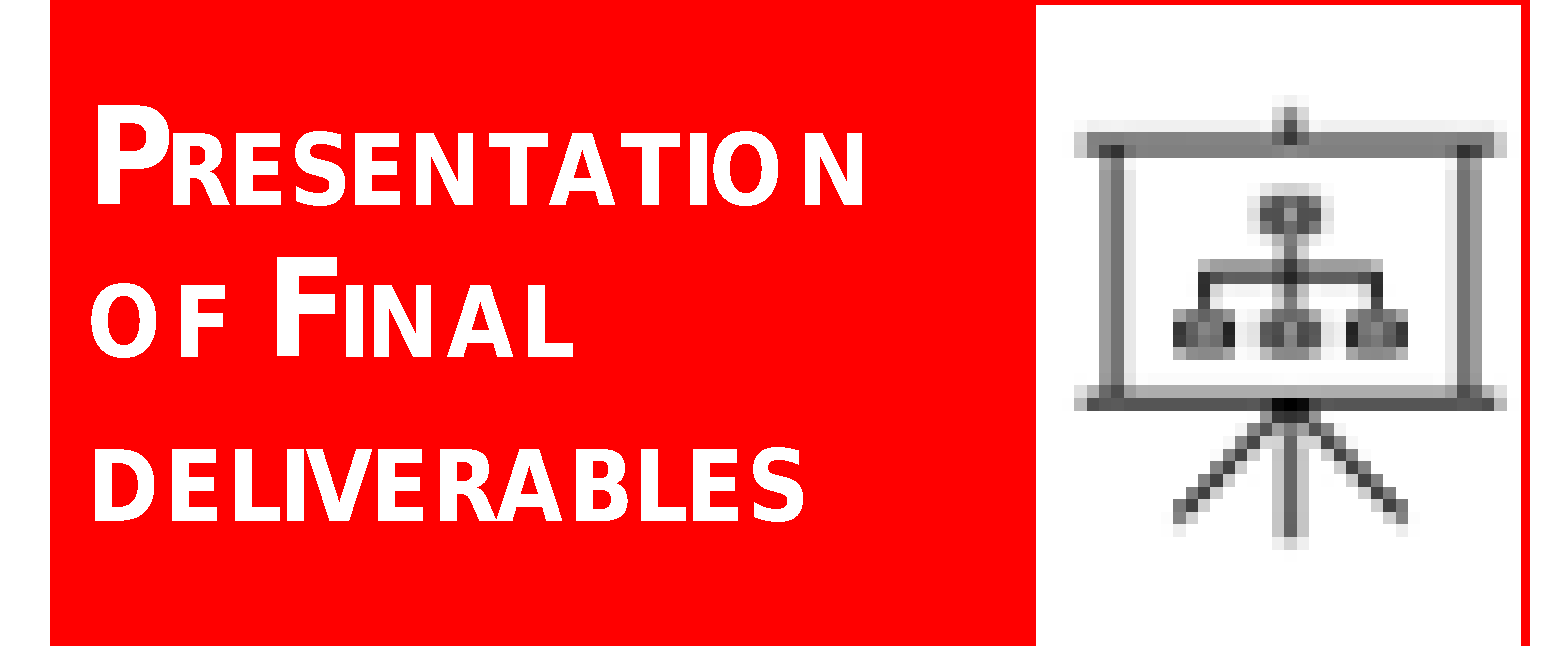 Octombrie
5
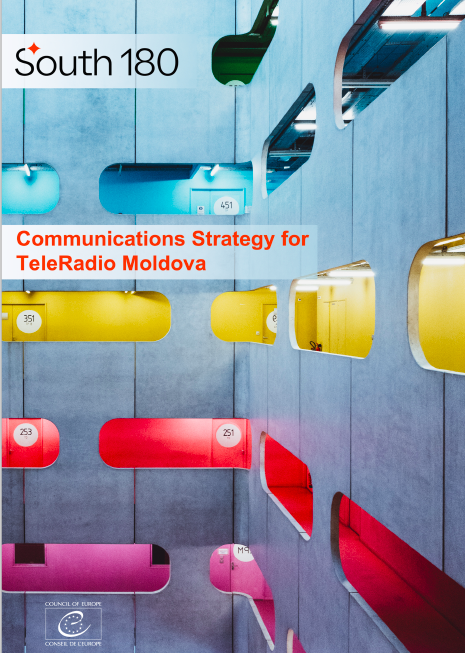 6
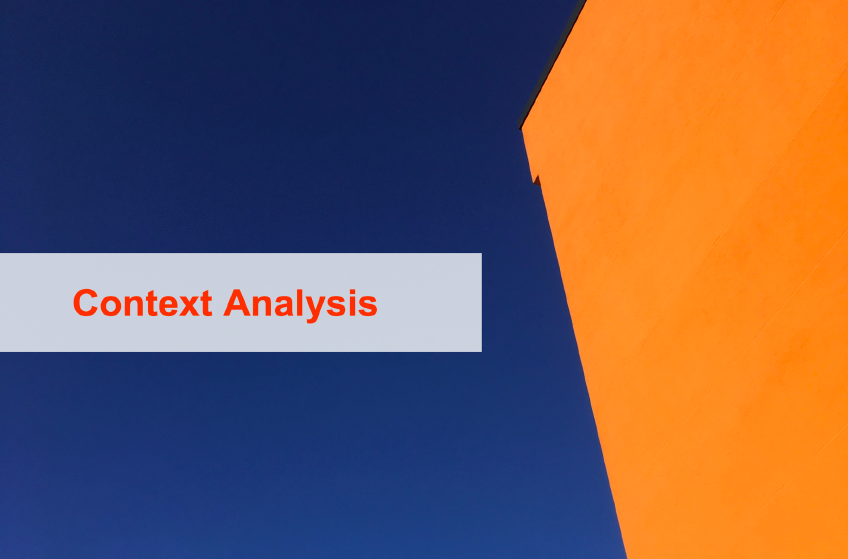 7
Analiza contextului
- MOLDOVA
Premise
TRM se adresează unei societăți puternic polarizate și fragmentate din cauza unor factori politici, culturali, identitare, lingvistici, geografici și sociali.
TRM trebuie să deservească o societate care se confruntă cu provocări economice și demografice semnificative.

Implicații
Strategia de comunicare a TRM ar trebui să ia în considerare multiplicitatea grupurilor țintă cărora trebuie să li se adreseze, ținând cont de nevoile, atitudinile și accesul la/utilizarea informațiilor diferite ale acestora.
Acest lucru poate necesita o mare varietate de mesaje și de canale de distribuție pentru a asigura o acoperire și o eficacitate adecvate.
Crearea unei povești convingătoare și semnificative pentru toate grupurile sociale reprezintă o adevărată provocare.
TRM ar putea lua în considerare orientarea către diaspora moldovenească ca o investiție în relevanță, în furnizarea de servicii publice și în propria sa durabilitate.
8
INDUSTRIA MEDIA ÎN MOLDOVA
ANALIZA CONTEXTULUI
Premise
Piața media din Moldova reproduce fragmentarea socială care caracterizează țara.
Toți actorii media par să joace un rol polarizator în societatea moldovenească.
În timp ce mass-media moldovenești înțeleg gusturile publicului local și se bucură de încrederea acestuia, ele sunt în mod clar în urma mass-media străine în ceea ce privește calitatea conținutului, tehnologia și managementul.
Piața media din Moldova este puternic influențată și constrânsă de piețele vecine mai puternice.
 
Implicații
TRM are o mare oportunitate pe care trebuie să o valorifice: să joace un rol de coeziune și unificare a societății moldovenești.
Fragmentarea societății este o provocare majoră pentru TRM atunci când încearcă să obțină o acoperire universală în ceea ce privește portofoliul său de servicii.
Având în vedere concurența puternică cu care se confruntă, TRM trebuie să găsească o modalitate de a defini și de a comunica în mod eficient unicitatea și valoarea sa pentru poporul moldovean și, prin urmare, de a-și consolida relevanța. Aceasta trebuie să fie o prioritate în strategia de comunicare.
9
- TRM
ANALIZA CONTEXTULUI
Premise
TRM joacă un rol de lider în furnizarea de știri TV și de servicii radio, dar performanța sa în alte domenii este slabă din cauza limitărilor sale în ceea ce privește oferirea de conținut atractiv.
TRM suferă de probleme legate de moștenire, de management și de cultură care îi subminează capacitatea de dezvoltare. Ca urmare, organizația se confruntă în prezent cu o situație de stagnare.
 
Implicații
Fiind o funcție de bază a serviciului public de media, puterea TRM în domeniul știrilor trebuie să ocupe o poziție semnificativă în noua poveste despre companie.
TRM trebuie să abordeze de urgență un proces de dezvoltare corporativă. În caz contrar, punerea în aplicare a recomandărilor propuse în această strategie nu va fi posibilă și nici nu va da rezultatele așteptate. Atingerea unui statut de „pregătire corporativă” este primul pas care trebuie făcut de TRM.
10
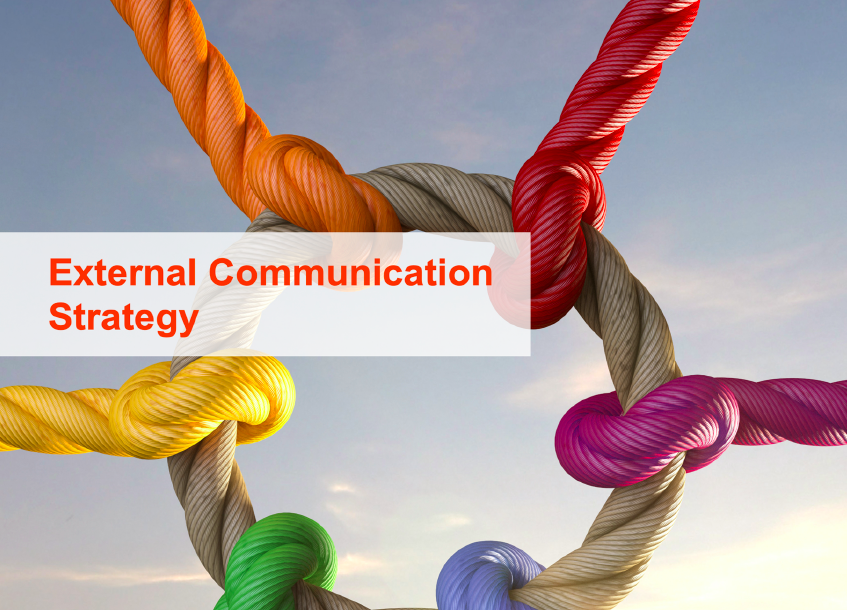 11
ANALIZA SITUAȚIEI
În ultimii ani, activitățile TRM în domeniul comunicării externe au fost destul de limitate, desfășurate frecvent fie de către departamentul de televiziune sau de radio, de cele mai multe ori în mod izolat și în legătură doar cu propriile activități și conținuturi.
Comunicarea externă a fost rareori axată pe probleme corporative sau a vizat promovarea TRM ca corporație.
TRM nu are un purtător de cuvânt care să conducă comunicarea publică și să reprezinte compania.
Serviciul Comunicare și Relații Internaționale nu dispune de resursele adecvate și de capacitatea de muncă pentru a dezvolta și a pune în aplicare  într-un mod continuu o strategie de comunicare coerentă.
Este recunoscut faptul că lipsa de comunicare internă și de coordonare între departamente are un impact negativ asupra capacității TRM de a comunica public.
În prezent, nu există nici protocoale interne de luare a deciziilor, nici procese de lucru care să permită conducerii TRM să articuleze și să pună în aplicare o strategie de comunicare externă coerentă, eficientă și eficace.
TRM nu are o poveste bine definită ca  companie
TRM are un acces foarte limitat la cercetări, date și informații, care ar putea permite luarea deciziilor și planificarea în cunoștință de cauză cu privire la nevoile, obiectivele, prioritățile și acțiunile sale de comunicare.
12
INTERVIURI
Este nevoie urgentă de o strategie de comunicare externă, care este percepută ca un instrument cheie pentru a gestiona percepția publică, reputația și poziționarea TRM pe piața media, precum și pe arena politică.
Majoritatea părților interesate ale TRM, inclusiv cetățenii, nu înțeleg care este scopul sau valoarea companiei. Prin urmare, rolul TRM ca organizație și rezultatele sale nu sunt bine percepute și apreciate. 
TRM are nevoie de o față publică care să reprezinte organizația, să promoveze valoarea și contribuția acesteia la societate și să gestioneze situațiile în care reputația companiei este pusă la îndoială.
TRM trebuie să adopte o atitudine proactivă care să ducă la un mai bun control și/sau la o mai bună influență a dezbaterii publice cu privire la organizație și la activitățile sale.
TRM are nevoie de o repartizare internă clară a responsabilităților privind comunicarea publică, precum și de procese de lucru bine structurate.
Sunt necesare cercetări și date pentru a lua decizii mai bine informate în ceea ce privește activitățile de comunicare ale TRM.
Compania suferă de o lipsă de idei, competențe și resurse în domeniul comunicării externe. Dincolo de această strategie, o astfel de situație va necesita decizii privind alocarea de resurse, consolidarea capacităților prin formarea și dobândirea de cunoștințe prin intermediul unor terți. Acest lucru are implicații importante în ceea ce privește alocarea resurselor.
13
SCOP
Poziționarea TRM ca o organizație publică apreciată și valoroasă pentru Republica Moldova și cetățenii săi.
14
Obiective
15
ACȚIUNI
16
ACȚIUNI
17
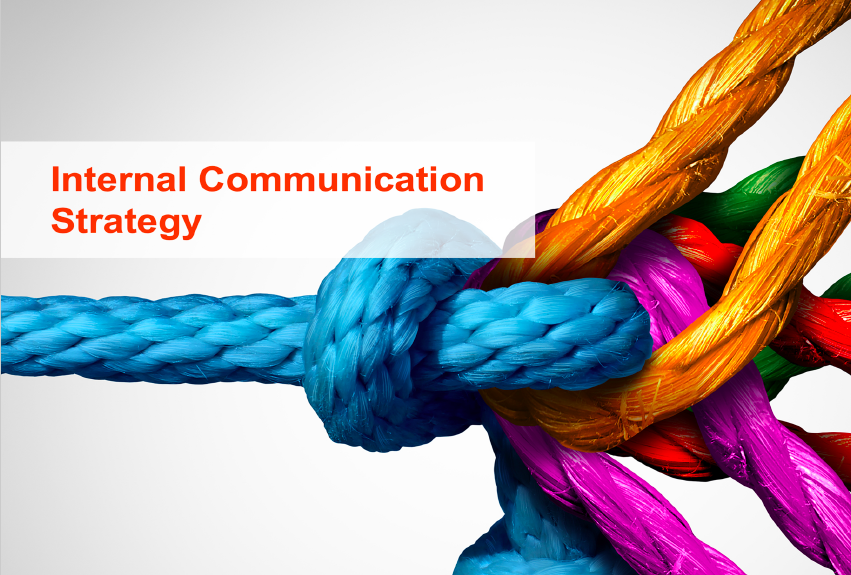 18
ANALIZA SITUAȚIEI
În trecut au fost desfășurate unele activități de comunicare internă, însă nu și-au atins obiectivele din cauza acceptării/utilizării/participării scăzute a personalului TRM
Serviciul Comunicare și Relații Internaționale nu dispune de resursele adecvate și de capacitatea de de lucru pentru a aborda această problemă.
TRM suferă de o fragmentare internă cauzată de:
Facilitățile și departamentele sale se află în două locații diferite.
Structura și situația de întreținere a locațiilor și clădirilor TRM nu favorizează comunicarea interpersonală sau de grup dincolo de colegii apropiați. 
Departamentele funcționează în mod izolat, ceea ce duce la un schimb limitat de idei și informații între angajați. Acest lucru împiedică colaborarea și sinergia.

TRM se confruntă cu un decalaj între generații.
Cultura corporativă moștenită de TRM este caracterizată de colaborare redusă între departamente,  puțină Informație care circulă atât de sus în jos, cât și de jos în sus și influența puternică a practicilor profesionale, atitudinilor și mentalităților tradiționale care nu contribuie la dezvoltarea necesară a organizației.
Impactul măsurilor legate de pandemia COVID-19, cum ar fi lucrul la distanță.
19
INTERVIURI
O comunicare mai frecventă, mai fluentă și mai eficientă între departamente este o necesitate pentru a îmbunătăți performanța corporativă a TRM, utilizarea resurselor și serviciile sale către cetățeni.
Este necesar să se reducă decalajul generațional dintre angajați.
TRM trebuie să lucreze urgent la dezvoltarea angajamentului, a sentimentului de apartenență și a atitudinii pozitive a angajaților săi față de organizație.
TRM trebuie să depună urgent eforturi pentru a dezvolta o atitudine de colaborare, de schimb și de încredere în propriile forțe în rândul angajaților săi, pentru a îmbunătăți performanța și a maximiza resursele sale limitate.
TRM este în mod constant subiectul unor critici negative. Acest lucru are un impact evident asupra moralului și atitudinii personalului TRM. Dezvoltarea unei strategii de comunicare internă capabilă să contrabalanseze aceste efecte negative este urgentă.
Ar trebui stabilite noi procese de comunicare internă pentru a îmbunătăți circulația informațiilor și dezvoltarea pozitivă a culturii TRM.
20
SCOP
Îmbunătățirea relațiilor interpersonale
21
OBIECTIVE
22
ACȚIUNI
23
ACȚIUNI
24
ÎNTREBĂRI 
ȘI RĂSPUNSURI
25
Vă mulțumim pentru atenție
Dna Ludmila Andronic – Expertă națională
Dr. David Fernández – Expert internațional
Dr. Roberto Suárez – Expert internațional
26
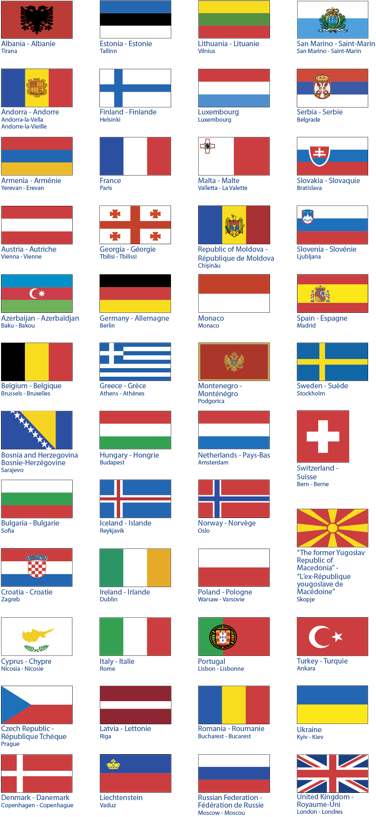 27